12 barrios
Experiencia de Articulación Territorial e Interdisciplinaria 
Práctica Formativa Descentralizada - Comuna 1
Santo Domingo 1
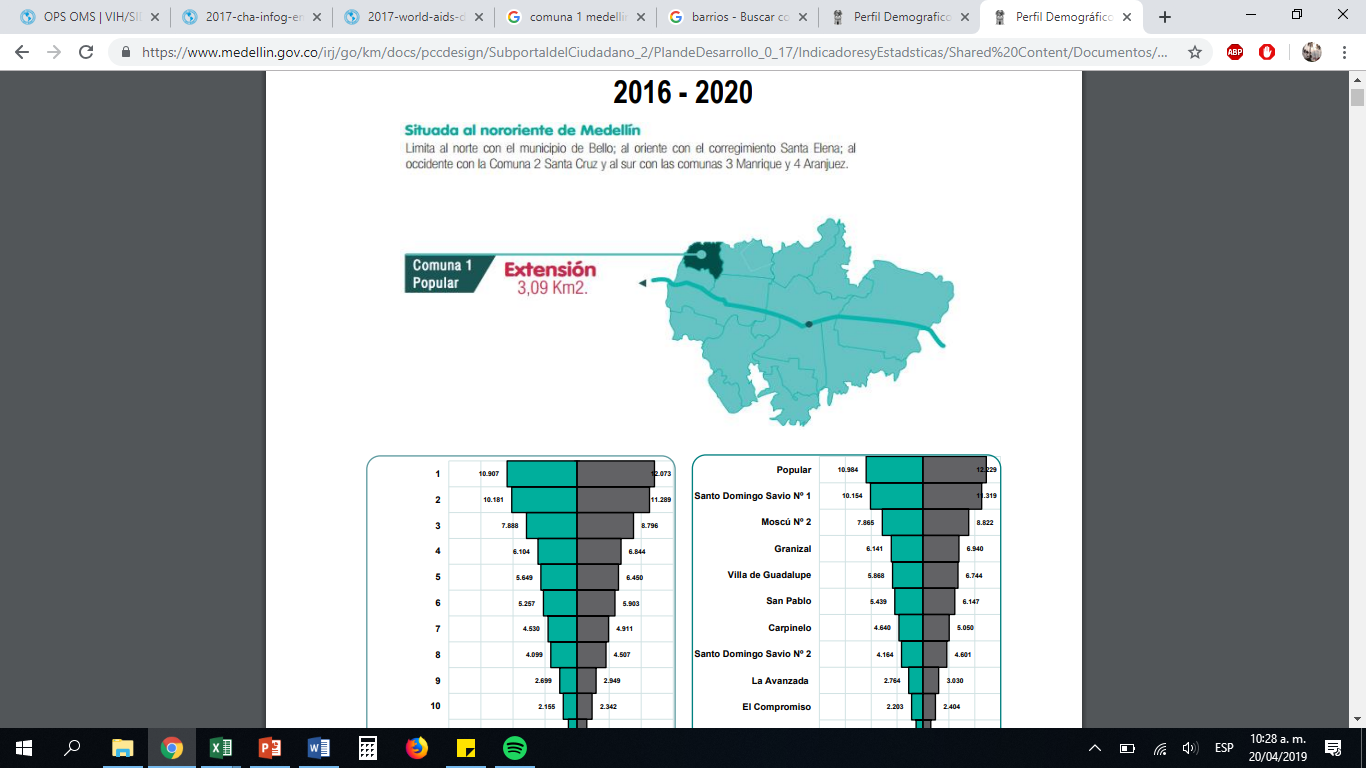 Santo Domingo 2
Granizal
Popular
Moscú 2
Villa Guadalupe
San Pablo
El Carpinelo
El Compromiso
Aldea Pablo VI
La Esperanza 2
La zona nororiental ha sido poblada principalmente por medio de asentamientos de familias que en su mayoría llegaron del campo a la ciudad forzados por la violencia política
La Avanzada
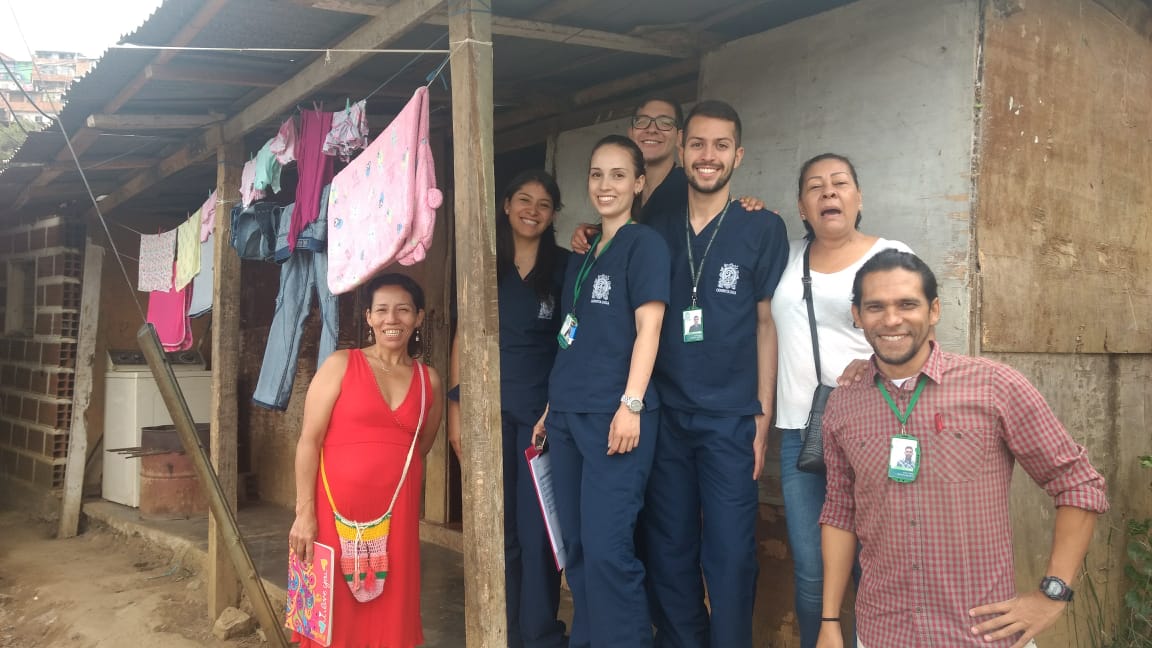 Criterios Orientadores del Trabajo
Realización de atención individual reconociendo a los sujetos acorde a sus condiciones y realidades de contexto
Fortalecimiento de la formación integral
4
6
Diseño de respuestas integrales acorde a las necesidades territoriales
1
3
5
2
Planeación y ejecución conjunta de practicas académicas de las diferentes unidades académicas de la Universidad
Énfasis en el cuidado humano, donde la prevención se integra con las acciones promocionales
Desarrollo de acciones coordinadas con los actores del territorio y de la Universidad (no repetición, mayor impacto)
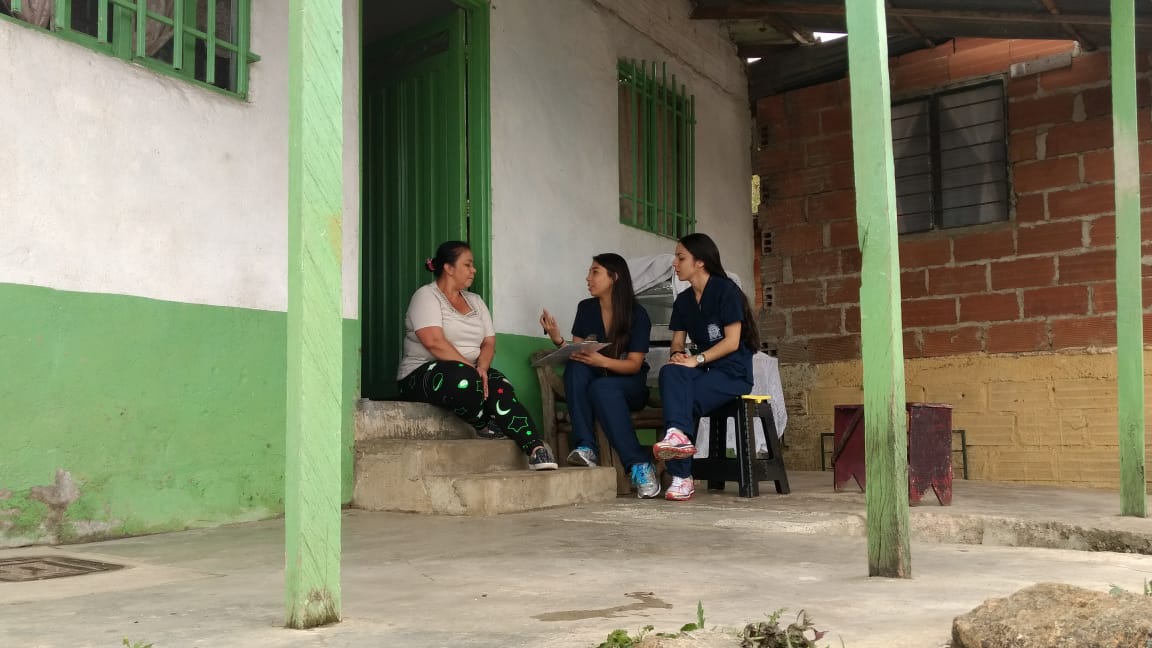 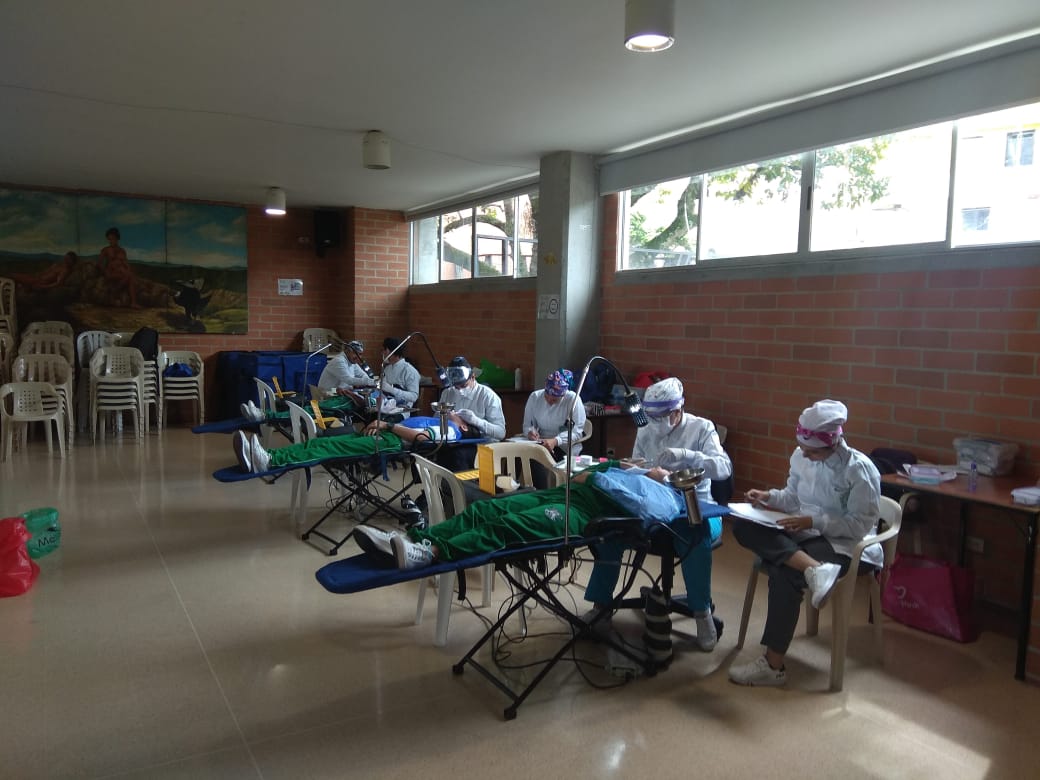 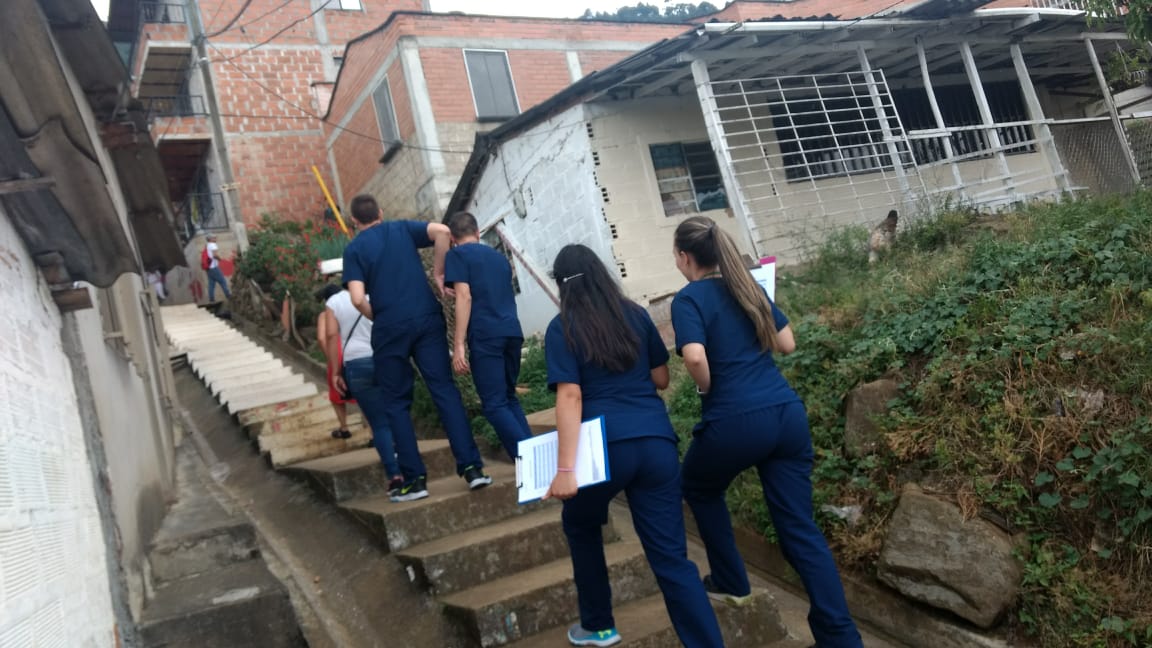 Avances de un proceso de articulación académico y social
Construcción de nuevas relaciones de reconocimiento 
y aprendizaje con los actores comunitarios.
Un trabajo que implica hacer nuevos acuerdos para trabajar con otros e integrar lógicas, tiempos y acciones diferentes
“Ese dialogo de saberes Universidad- Comunidad reflejan la madurez de una comunidad que reconoce sus problemas, los prioriza y propone soluciones. Las prácticas académicas planeadas con actores comunitarios, además de obedecer a los planteamientos que se realizan desde el modelo de APS y desde modelo pedagógicos, ponen la relación docencia- extensión – investigación en un escenario de diálogo y construcción entre iguales, en el cual tanto Universidad como la comunidad aprenden constantemente”.
“No es posible construir colectivamente sin encontrarnos una y otra vez, para plantear lo mismo, desde diferentes ópticas, lo diferente, lo alternativo, lo conflictivo, las tensiones, los aprendizajes que debemos realizar. La articulación de prácticas, y más aún el diálogo de saberes para la transformación social, debe comprenderse como una propuesta en continua construcción y transformación”.
Una experiencia valiosa para transformar la formación de los profesionales de la salud
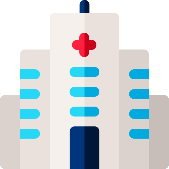 3 ENTORNOS
INSTITUCIONAL
61
Estudiantes vinculados
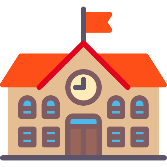 5
Profesores vinculados
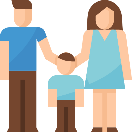 ESCOLAR
FAMILIAR
ACCIONES PROMOCIONALES Y PREVENTIVAS
Planes familiares y acompañamiento para la salud bucal
Cuidado salud bucal gestante y primera infancia
ALGUNOS RESULTADOS
PRINCIPALES LOGROS
Actividades de educación para la salud articuladas entre unidades académicas
GRUPOS POBLACIONALES
Coordinación interinstitucional de acciones
Carrusel de la salud la boca y salud general
Salud periodontal y uso de seda dental
Conformación de Comité Académico
4
Lideres comunitarios vinculados
692
Personas beneficiadas
Gestión y relacionamiento con lideres y organizaciones comunitarias e instituciones gubernamentales
Atenciones de protección especifica y de restauración
Alimentación saludable